Pierre BADEL
Bases de MMC
Introduction
I – Introduction
Pierre BADEL - EMSE
Aperçu

I – Introduction

II – Cinématique des milieux continus (solides)

III – Description des efforts de cohésion et lois de conservations

IV – Loi de comportement : élasticité linéaire
Introduction
I – Introduction	Solide rigide
Pierre BADEL - EMSE
Exemple introductif : solide rigide

Description du mouvement

Description des actions mécaniques

Principal fondamental dynamique/statique
O1
O0
S1
S0
Introduction
I – Introduction	Solide rigide
Pierre BADEL - EMSE
Repérage d’un solide

Soient 2 solides S0 et S1 indéformables. 
	On peut associer un repère R0 et R1 à chacun 
	( = 1 point + 1 base).



Relativement à R0 :
3 paramètres de positionnement d’1 point : 
3 paramètres de positionnement d’1 base / l’autre :	par exemple, les angles d’Euler.


Description du mouvement

Variation de position entre 2 configurations.
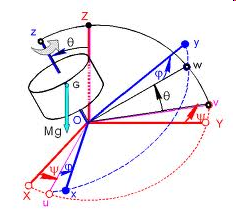 Introduction
I – Introduction	Solide rigide
Pierre BADEL - EMSE
Description des actions mécaniques sur un solide

Définition : 	Action mécanique = toute action pouvant provoquer le mouvement d’un solide 
		(ou une déformation)

Classification des actions mécaniques
Actions à distance
Actions de contact (intérieures à la matière = cohésion, ou extérieures)

Sur un solide rigide, les actions se résument à :
Un effort résultant
Un moment résultant
A
A
Un solide est en équilibre statique  
Introduction
I – Introduction	Solide rigide
Pierre BADEL - EMSE
Principe fondamental

Statique




Dynamique
Introduction
I – Introduction
Pierre BADEL - EMSE
Aperçu

I – Introduction

II – Cinématique des milieux continus (solides)

III – Description des efforts de cohésion et lois de conservations

IV – Loi de comportement : élasticité linéaire
Pierre BADEL - EMSE
II – Cinématique des milieux continus solides

	1 – Description du mouvement
		
	2 – Mesures de déformation
	
	…
II – Cinématique	0 – cadre de travail
Pierre BADEL - EMSE
Hypothèses et limitations

Limitation au cas des solides

 Chaque point matériel est identifié par sa position initiale    . Il est « étiqueté ». Il s’agit de la description lagrangienne.
Pour le cas des fluides, on considère  généralement une variable qui désigne une zone de l’espace (où passent les points matériels). Il s’agit de la description eulérienne.

Hypothèse de milieu continu

 « Des points voisins restent voisins »
 Leurs propriétés physiques évoluent comparablement

Référentiel

 Nécessaire pour caractériser positions et déplacements. En l’absence de précision, nous serons dans le cas simple (le plus courant) du référentiel du laboratoire, lié à l’observateur.
Configurations du système
II – Cinématique 	1 – Description du mouvement
Pierre BADEL - EMSE
Notion fondamentale : 2 configurations géométriques du système
(C0)
(C)
Configuration initiale
Variable lagrangienne :
Configuration actuelle (ou déformée)
Variable eulérienne :
Configurations initiale et déformée sont différentes!
(mais considérées très proches sous l’hypothèse de petites perturbations, HPP)
On peut définir/écrire toute équation/grandeur dans l’une ou l’autre des configurations
Mouvement du solide
II – Cinématique 	1 – Description du mouvement
Pierre BADEL - EMSE
Fonction placement (mapping) : description globale du mouvement du solide

Fonction qui, à chaque point matériel    de (C0), associe    de (C)
(C0)
(C)
O
Fonction placement
Déplacement u
[Speaker Notes: À partir de là, on peut étudier trajectoires lignes de courant….. Pas le temps ici !]
Tenseur gradient
II – Cinématique 	1 – Description du mouvement
Pierre BADEL - EMSE
Description locale : le tenseur gradient de la transformation (gradient tensor)
(Appelé aussi application linéaire tangente, et parfois, à tort, gradient de la déformation)

Localement, il définit la transformation d’un vecteur matériel infinitésimal:
(C0)
(C)
Tenseur gradient F
Tenseur gradient
II – Cinématique 	1 – Description du mouvement
Pierre BADEL - EMSE
Exemples
Déformation triaxiale







Cisaillement simple
x3
X3
1
λ3
x2
λ2
1
X2
1
λ1
x1
X1
X3
γ
1
1
X2
1
X1
Tenseur gradient
II – Cinématique 	1 – Description du mouvement
Pierre BADEL - EMSE
Transformation d’une surface, d’un volume













Preuve:
Milieu incompressible  J=1
Tenseur gradient
II – Cinématique 	1 – Description du mouvement
Pierre BADEL - EMSE
Décomposition polaire du tenseur gradient

Théorème de décomposition polaire: 
Le théorème de décomposition polaire stipule que le tenseur gradient peut se décomposer, multiplicativement, de manière unique:


     est le tenseur de rotation. Il est orthogonal:

                sont les tenseurs des dilatations droit et gauche. Ils sont symétriques et définis positifs.
II – Cinématique 	2 – Mesures de déformation
Pierre BADEL - EMSE
II – Cinématique des milieux continus solides

	1 – Description du mouvement
		
	2 – Mesures de déformation
	
	…
Changement de forme
II – Cinématique 	2 – Mesures de déformation
Pierre BADEL - EMSE
Description des déformations

Caractérisation des changements de formes/angles  évolution des produits scalaires 












Sens physique : le calcul de          donne l’allongement λ dans cette direction.
Lagrangien
Tenseur de Cauchy Green droit C
Eulerien
Tenseur de Cauchy Green gauche B
« Tenseur des déformations »
II – Cinématique 	2 – Mesures de déformation
Pierre BADEL - EMSE
Mesure de déformation : le tenseur de Green Lagrange 

On caractérise les variations par rapport à la configuration initiale:







Autres mesures de déformation (en théorie des grandes déformation)

The right and left stretch tensor: 

Logarithmic strain tensor:
	
…
Tenseur des déformations de Green Lagrange E
Lagrangien
Eulerien
Tenseur d’Euler-Almansi A
« Tenseur des déformations »
II – Cinématique 	2 – Mesures de déformation
Pierre BADEL - EMSE
Introduction de l’Hypothèse de Petites Perturbations (HPP)

En introduisant le champ de déplacement…



Il vient
est le tenseur des déformations linéarisé
est le tenseur des rotations
Exemples
II – Cinématique 	2 – Mesures de déformation
Pierre BADEL - EMSE
Déformation triaxiale 







Cisaillement simple
x3
X3
x2
X2
x1
X1
X3
γ
X2
X1
Course content
Pierre BADEL - EMSE
Aperçu

I – Introduction

II – Cinématique des milieux continus (solides)

III – Description des efforts de cohésion et lois de conservations

IV – Loi de comportement : élasticité linéaire
Pierre BADEL - EMSE
III – Contraintes et lois de conservation

	1 – Tenseur des contraintes
	
	2 – Conservation de la quantité de mouvement
(2)
Section S
(1)
(1)
M,dS
M,dS
Effort interne : contrainte sur une surface
III– Contraintes	1 – Tenseur des contraintes
Pierre BADEL - EMSE
Introduction : le vecteur contrainte
Si répartition supposée homogène, point de vue « global »









Si répartition non homogène, point de vue « local », le vecteur contrainte dépend, en fait, de l’orientation de dS et du point M
Vecteur contrainte
contrainte 
normale
contrainte 
tangentielle
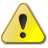  Notion d’état de contrainte en un point
Tenseur des contraintes de Cauchy
III– Contraintes	1 – Tenseur des contraintes
Pierre BADEL - EMSE
Définition de la contrainte (Cauchy)
ds
dS0
est le vecteur contrainte
Le tenseur des contraintes de Cauchy σ représente la contrainte « vraie ».
Il est eulérien (configuration déformée).
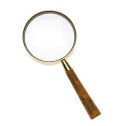 M
σ22
τ12
τ21
θ
σ11
θ
τ
σ
dL
(écriture dans la base      )
Composantes de contrainte
III– Contraintes	1 – Tenseur des contraintes
Pierre BADEL - EMSE
Ecriture matriciel du tenseur
Isolons un prisme de matière autour de M et étudions l’équilibre








PFS mène à …
M
La matrice des contraintes en M définit complètement l’état de contrainte en M,
quelle que soit la direction n.
Notion de tenseur ≠ matrice… 
matrice = projection du tenseur dans une base
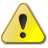 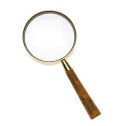 M
Composantes de contrainte
III– Contraintes	1 – Tenseur des contraintes
Pierre BADEL - EMSE
Ecriture matriciel du tenseur
Isolons un cube de matière autour de M et étudions l’équilibre des moments









PFS (moment) mène à …
σ22 + dσ22
τ12 + dτ12
τ21 + dτ21
-σ11
M
dL2
σ11+ dσ11
-τ21
-σ22
-τ12
dL1
τ
τ
τ
τ
τ
τ
τ
τ
Contraintes et directions principales
III– Contraintes	1 – Tenseur des contraintes
Pierre BADEL - EMSE
Directions principales
Matrice symétrique donc diagonalisable.
 Valeurs propres réelles, appelées contraintes principales : σI, σII
 Directions propres orthogonales = directions principales, forment une base o.r.n. :




Il n’y pas de cisaillement dans les directions principales, seulement des contraintes normales.


	
	Exemple :
Généralisation en 3D
III– Contraintes	1 – Tenseur des contraintes
Pierre BADEL - EMSE
En 3D






Quelques exemples d’états de contrainte
Fluide au repos
Traction/compression uniaxiale
…
III– Contraintes	2 –  Lois de conservation
Pierre BADEL - EMSE
III – Contraintes et lois de conservation

	1 – Tenseur des contraintes
	
	2 – Conservation de la quantité de mouvement
PFD sur une élément de volume…
III– Contraintes	2 –  Lois de conservation
Pierre BADEL - EMSE
Conservation de la quantité de mouvement
Bilan des actions extérieures sur le cube dL1 × dL2 × dL3,
	on suppose deux types d’actions :
Actions à distance par u. de masse (ex gravité) : 
Actions de « contact » par u. de surface : 

On écrit masse . accélération = Σ actions ext.
	 Bilan sur la direction 1 seulement :






	 Puis sur les autres directions…
1
1
III– Contraintes	2 –  Lois de conservation
Pierre BADEL - EMSE
Exemple : cube unitaire pesant


En statique, le principe fondamental devient…
Course content
Pierre BADEL - EMSE
Aperçu

I – Introduction

II – Cinématique des milieux continus (solides)

III – Description des efforts de cohésion et lois de conservations

IV – Loi de comportement : élasticité linéaire
IV– Elasticité linéaire
Pierre BADEL - EMSE
IV – Elasticité linéaire

	1 – Cas 1D
	
	2 – Elasticité : loi de Hooke
Modèle de comportement élastique linéaire (loi de Hooke)
IV– Elasticité linéaire	1 –  Cas 1D
Pierre BADEL - EMSE
Introduction à la loi de Hooke : module d’Young
Ce modèle décrit une relation linéaire entre contrainte et déformation, observée expérimentalement sur certains matériaux :



Introduction à la loi de Hooke : coefficient de Poisson
Déformation longitudinale εx  Déformation transversale εt

Relation linéaire :


Un matériau élastique linéaire isotrope est caractérisé par :
Module d’Young E
Coefficient de Poisson ν
E est le module d’Young, 
Unité : Pa
ν est le coefficient de Poisson,  
Sans unité
σ1
σ2
σ3
Loi de Hooke 3D
IV– Elasticité linéaire	2 –  3D
Pierre BADEL - EMSE
Ecriture de la loi de Hooke
On se place dans les axes principaux… Equations linéaires  superpositions de 3 cas 1D.





Il vient :
Ecriture matricielle
Loi de Hooke avec E,υ
Ecriture indicielle
Loi de Hooke 3D : remarques
IV– Elasticité linéaire	2 –  3D
Pierre BADEL - EMSE
Remarques
Loi de comportement 3D des solides élastiques isotropes

Démontrée dans les axes principaux mais rien n’empêche de changer de base
 Valable dans n’importe quelle base

2 paramètres E, υ suffisent : comme en 1D, un essai de traction simple suffisant.

Correspond à un grand nombre de problèmes courants : un grande majorité des solides sont élastiques à faible contrainte.

Si contrainte > limite élastique … loi de Hooke fausse.

Il existe des solides anisotropes (ex : bois) : E, υ dépendent de la direction.
	Ce que l’on va voir sous une autre approche, plus générale…
Elasticité anisotrope
IV– Elasticité linéaire	2 –  3D
Pierre BADEL - EMSE
Elasticité anisotrope, cas général

					   soit 9x9 = 81 coefficients !!

Mais des simplifications… au maximum 21 coeff. indépendants. C’est le cas du plus grand degré d’anisotropie possible.

Elasticité, cas isotrope et coefficients de Lamé
On montre qu’il y a 2 coeff. indépendants et que cela mène à :
Forme inverse de la loi de Hooke
λ et μ sont les coefficients de Lamé du matériau
Notation vectorielle
IV– Elasticité linéaire	2 –  3D
Pierre BADEL - EMSE
Problématique… représenter le tenseur d’élasticité 

On profite des symétries de            pour introduire une nouvelle notation :
Notation de Voigt (ou notation vectorielle)
Bibliographie
Pierre BADEL - EMSE
Interesting references
[Sidoroff F, Cours sur les « grandes déformations », rapport Gréco 51/1982, http://sitasido.ec-lyon.fr et http://perso.ec-lyon.fr/francois.sidoroff]
[Basar Y, Weichert D, Nonlinear continuum mechanics of solids, Springer]
…
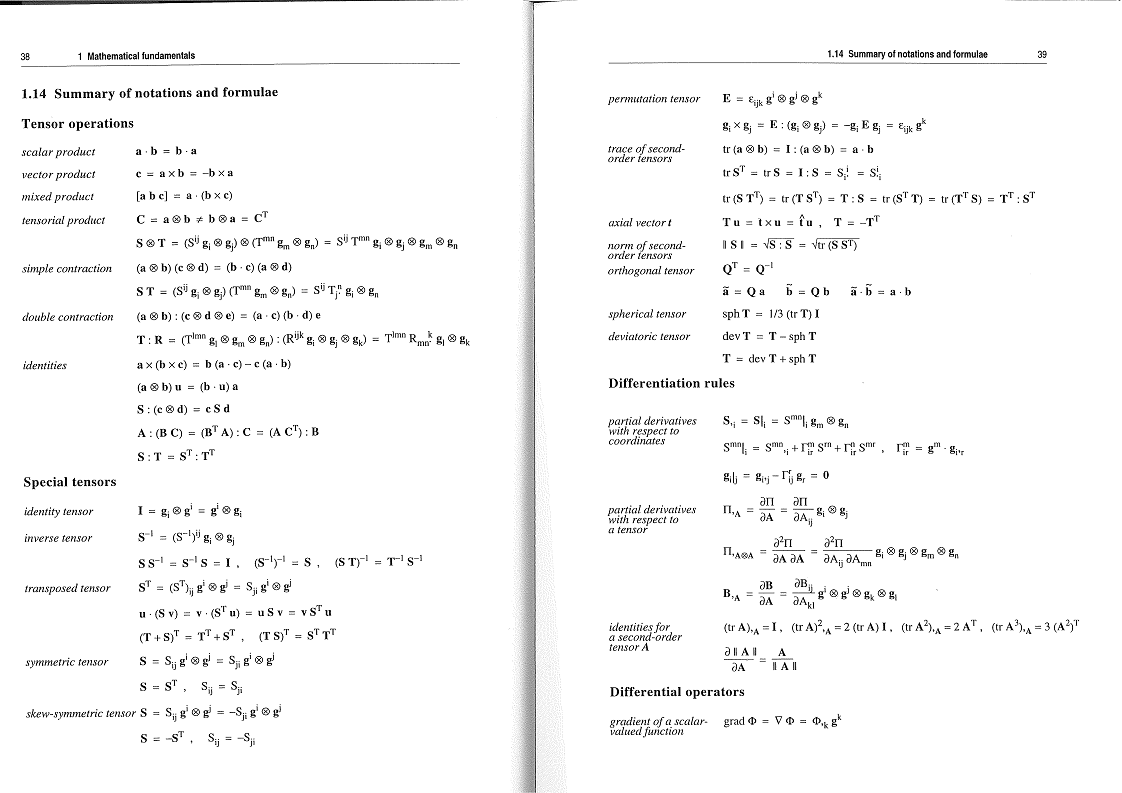 Pierre BADEL - EMSE
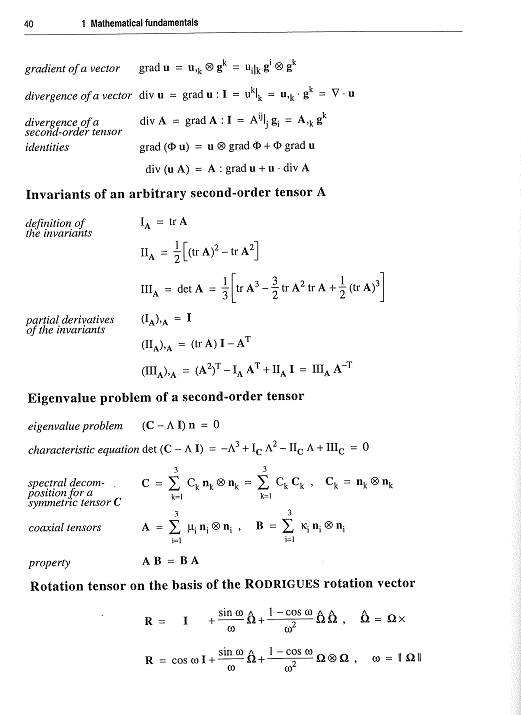 Pierre BADEL - EMSE